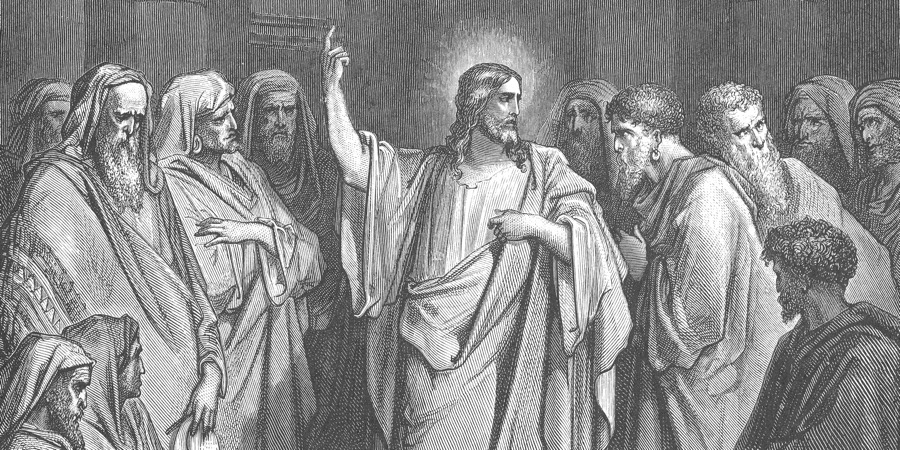 Ġesù jitkellem bis-Setgħa
Glorja `l Alla fil-għoli 
tas-smewwiet, u paċi fl-art lill-bnedmin ta’ rieda tajba. 
Infaħħruk, inberkuk, nadurawk, nagħtuk ġieh.
Inroddulek ħajr għall-glorja kbira tiegħek. Mulej Alla, Sultan tas-sema,  
Alla Missier li tista’ kollox.
Mulej Iben waħdieni, Ġesù Kristu, 
Mulej Alla,  Ħaruf ta’ Alla, Bin il-Missier.
Int li tneħħi d-dnubiet 
tad-dinja, ħenn għalina. 
Int li tneħħi d-dnubiet 
tad-dinja, ilqa’ t-talb tagħna.
Int li qiegħed fuq il-lemin tal-Missier, ħenn għalina. Għaliex Int waħdek Qaddis, Int waħdek Mulej, 
Int waħdek il-għoli,
Ġesu’ Kristu, ma’ l-Ispirtu 
s-Santu: 
fil-glorja tal-Missier Alla.  
Ammen.
Qari mill-Ktieb 
tad-Dewteronomju
Dewt 18:15-20
Mosè kellem lill-poplu u qal:
“Il-Mulej, Alla tiegħek, iqajjimlek profeta bħali minn ġensek, minn fost ħutek; lilu għandkom tisimgħu.
Dan kollu skont ma tlabt inti stess lill-Mulej, Alla tiegħek, fil-Ħoreb f’jum il-laqgħa, meta għedt:
‘Jalla ma nismax aktar leħen il-Mulej, Alla tiegħi, u ma narax aktar dan 
in-nar iħeġġeġ, ħalli ma mmutx’. U l-Mulej qalli:
‘Sewwa għamlu li tkellmu. Jiena nqajmilhom profeta bħalek, minn fost ħuthom;
inqiegħed kliemi fuq fommu, u jħabbrilhom kulma nordnalu. Min ma jagħtix widen għal kliemi li huwa jħabbar f’ismi,
jiena nitolbu kont talli jkun naqas. U jekk xi profeta jfettillu jgħid f’ismi ħwejjeġ li ma nkunx qabbadtu jgħid,
jew inkella jħabbar f’isem allat oħra, dan il-profeta jkun ħaqqu l-mewt’”.
Il-Kelma tal-Mulej.
R:/ Irroddu ħajr lil Alla.
Salm Responsorjali
R:/ Mhux li kontu llum tisimgħu leħen il-Mulej,
la twebbsux qalbkom.
Ejjew, ħa nfaħħru bl-hena 
l-Mulej,
ħa ngħajtu bil-ferħ lill-blata tas-salvazzjoni tagħna!
Nersqu quddiemu b’għana ta’ radd il-ħajr,
ngħannulu b’għajat ta’ ferħ.
R:/ Mhux li kontu llum tisimgħu leħen il-Mulej,
la twebbsux qalbkom.
Ejjew inqimuh u ninxteħtu quddiemu,
għarkupptejna quddiem 
il-Mulej li ħalaqna!
Għaliex hu Alla tagħna,
u aħna l-poplu tal-mergħa tiegħu u n-nagħaġ tiegħu.
R:/ Mhux li kontu llum tisimgħu leħen il-Mulej,
la twebbsux qalbkom.
Mhux li kontu llum tisimgħu leħnu!
“La twebbsux qalbkom bħal f’Meriba,
bħal dakinhar f’Massa, fid-deżert,
meta ġarrbuni u ttantawni missirijietkom,
għalkemm raw dak li jien għamilt”.
R:/ Mhux li kontu llum tisimgħu leħen il-Mulej,
la twebbsux qalbkom.
Qari mill-Ewwel Ittra ta’
San Pawl Appostlu 
lill-Korintin
1 Kor 7:32-35
Ħuti, iva, jiena rridkom bla ħsibijiet. Ir-raġel mhux miżżewweġ, ħsiebu 
fil-ħwejjeġ tal-Mulej, jiġifieri,
kif jogħġob lill-Mulej. Min hu miżżewweġ, ħsiebu fil-ħwejjeġ tad-dinja, jiġifieri, kif jogħġob lil martu, u hu mifrud fih innifsu!
Hekk ukoll il-mara mhix miżżewġa u x-xebba ħsiebhom fil-ħwejjeġ 
tal-Mulej, jiġifieri, biex ikunu qaddisa f’ġisimhom
u f’ruħhom. Iżda l-mara miżżewġa ħsiebha 
fil-ħwejjeġ tad-dinja, jiġifieri, kif togħġob lil żewġha.
Dan qiegħed ngħidhulkom għall-ġid tagħkom, mhux biex inxekkilkom,
iżda għall-ġid tagħkom u biex tgħixu marbutin 
mal-Mulej bla tixrid ta’ moħħ.
Il-Kelma tal-Mulej.
R:/ Irroddu ħajr lil Alla.
Hallelujah, Hallelujah
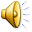 Il-poplu li kien qiegħed fid-dlam
ra dawl kbir; dawk li kienu f’art u dell il-mewt
idda dawl għalihom.
Hallelujah, Hallelujah
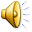 Qari mill-Evanġelju skont 
San Mark
Mk 1:21-28
F’dak iż-żmien, Ġesù u 
d-dixxipli tiegħu daħlu Kafarnahum. Malajr, f’jum is-Sibt, daħal fis-sinagoga u qagħad jgħallem.
In-nies baqgħu mistagħġbin bil-mod tat-tagħlim tiegħu, għax beda jgħallimhom bħal wieħed li għandu 
s-setgħa,
u mhux bħall-kittieba.
Mela jkun hemm 
fis-sinagoga tagħhom raġel bi spirtu ħażin u qabad jgħajjat u jgħid:
“Aħna x’għandna x’naqsmu, Ġesù ta’ Nazaret? Ġejt biex teqridna? Jien naf min int: il-Qaddis ta’ Alla!”.
Imma Ġesù kkmandah: 
“Iskot! Oħroġ minnu!”. 
Imbagħad l-ispirtu ħażin lir-raġel beda jħabbtu ħafna, għajjat għajta kbira
u ħareġ minnu.
U lkoll stagħġbu, u bdew jistaqsu lil xulxin u jgħidu:
“Dan x’inhu? X’tagħlim ġdid mogħti bis-setgħa! Sa lill-ispirti ħżiena jikkmanda, u huma joqogħdu għalih!”.
U l-fama tiegħu malajr xterdet mal-inħawi kollha tal-Galilija.
Il-Kelma tal-Mulej.
R:/ Tifħir Lilek Kristu.
Jiena nemmen f’Alla wieħed, il-Missier li jista’ kollox, li ħalaq is-sema u 
l-art, dak kollu li jidher u dak li ma jidhirx.
U f’Mulej wieħed Ġesù Kristu, Iben waħdieni ta’ Alla,
 imnissel mill-Missier 
qabel kull żmien.
Alla minn Alla, dawl minn dawl, Alla veru minn Alla veru, imnissel mhux magħmul, natura waħda mal-Missier u bih sar kollox.
Niżel mis-smewwiet għalina 
l-bnedmin u għall-fidwa
tagħna. U ħa l-ġisem 
bis-setgħa tal-Ispirtu 
s-Santu minn Marija Verġni
u sar bniedem. Sallbuh għalina, bata taħt Ponzju Pilatu, miet u difnuh, u 
fit-tielet jum qam minn bejn l-imwiet, skont
il-Kotba mqaddsa, 
u tela’ s-sema, u qieghed fuq il-lemin tal-Missier.
U għandu jerġa jiġi 
bil-glorja biex jagħmel ħaqq
mill-ħajjin u mill-mejtin, u s-saltna tiegħu ma jkollhiex tmiem. U fl-Ispirtu s-Santu, Mulej li jagħti l-ħajja li ġej mill-Missier u mill-Iben:
li Hu meqjum u mweġġah flimkien mal-Missier u 
mal-Iben. Hu li tkellem b’fomm il-profeti.
U fi Knisja waħda, qaddisa, kattolika, appostolika. 
Nistqarr magħmudija waħda 
għall-maħfra tad-dnubiet.
U nistenna l-qawma 
mill-imwiet, u l-ħajja 
taż-żmien li ġej. Ammen.